ВЕБИНАР РОССИЙСКОГО ТРЕНИНГОВОГО ЦЕНТРА
Института образования НИУ ВШЭ
27 марта 2015 года
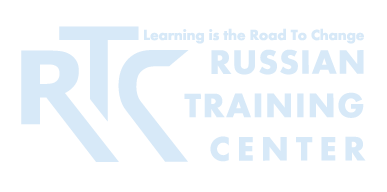 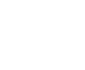 Добро пожаловать на вебинар
Кто и как может использовать данные самообследования школы?
Ведущий:
Вальдман Игорь Александрович 
директор Российского тренингового центра 
Института образования НИУ ВШЭ, к.п.н.
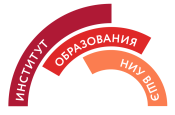 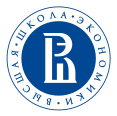 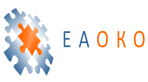 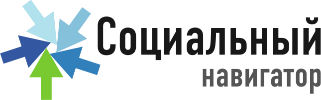 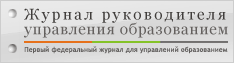 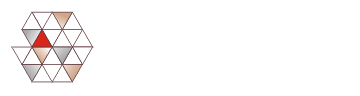 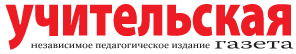 ВЫСТУПАЮЩИЕ
Болотов Виктор Александрович, 
Научный руководитель Центра мониторинга качества образования Института образования НИУ ВШЭ, академик РАО, д.п.н.;

Захир Юлия Симановна, 
директор Новосибирского института мониторинга и развития образования.
МАТЕРИАЛЫ СЕМИНАРА
Материалы вебинара будут доступны на сайте Российского тренингового центра по адресу

http://www.rtc-edu.ru/trainings/webinar/425
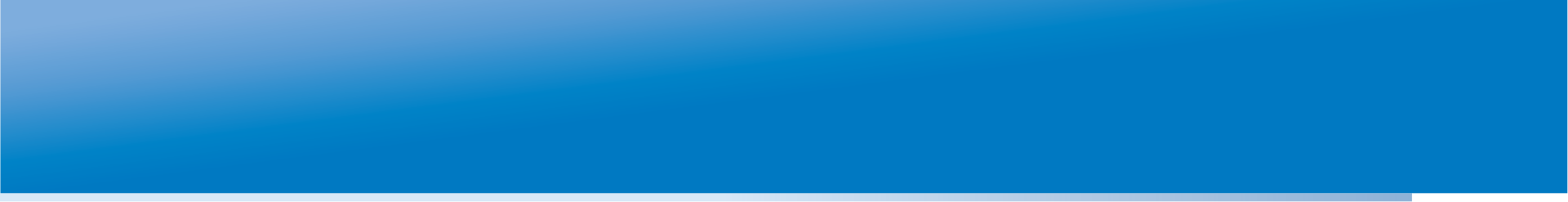 ИНФОРМАЦИОННЫЙ ПАРТНЁР
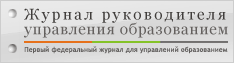 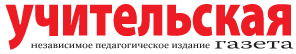 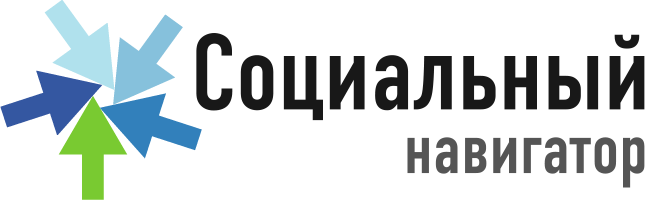 СТАТИСТИКА УЧАСТНИКОВ ВЕБИНАРА
По состоянию на 26.03.2015 на вебинар зарегистрировались  
представители 391 организации из 39 регионов Российской Федерации и  5 стран: Приднестровская Молдавская Республика,  Республика Армения, Республика Беларусь, Республика Казахстан, Республика Кыргызстан.

Организации
Органы управления образованием различных уровней   –   53
Центры оценки качества образования различных уровней –  17
Институты повышения квалификации/развития образования   –   35
Общеобразовательные организации (школы) –  263
ВПО, методические и ресурсные центры, СМИ, бизнес и другие организации - 23
НЕКОТОРЫЕ ОРГАНИЗАЦИОННЫЕ ВОПРОСЫ
Вопросы докладчикам можно задавать по ходу вебинара во вкладке ВОПРОСЫ
Вопросы по качеству трансляции и другие вопросы просьба задавать во вкладке ОБЩИЙ ЧАТ
Просьба к организациям-участникам указать число участников вебинара в студии во вкладке ОБЩИЙ ЧАТ 
Просьба уточнить название участника, если это неясно
СПАСИБО ЗА ВНИМАНИЕ!
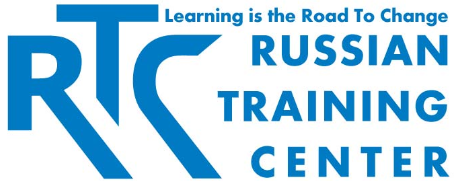 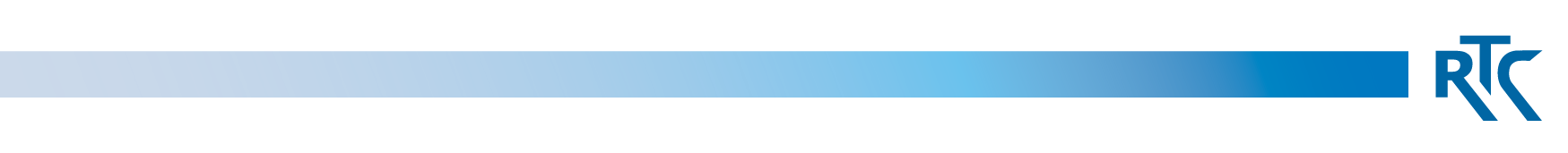 rtc.ioe@gmail.com
www.rtc-edu.ru